Family Types
Nuclear
Single-parent
Step/blended
Extended
Childless
Family Types
Nuclear family: 
Mom, Dad, Children

Couple + their children (biological or adopted), possibly 2 incomes.
No children from a previous marriage
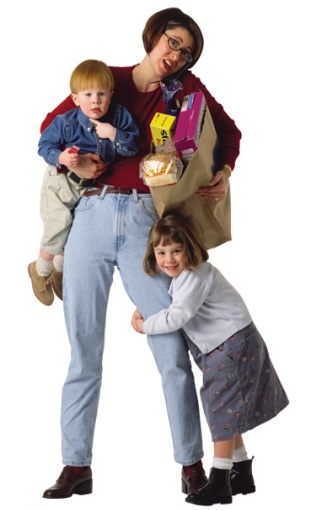 Family Types
Single-parent family:
Parent  who raises child alone: usually because he or she is unmarried, widowed, or divorced

Blended/Stepfamily: 
A family that is formed when separate families are united by marriage or other circumstance.
One or both  have been married before
One or more children from a previous marriage.
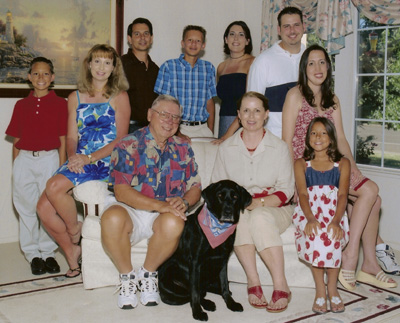 Family Types
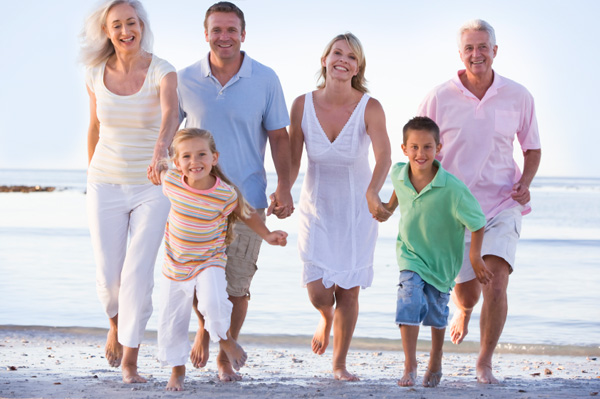 Extended family: 
Two types:
Several generations: parents, children, grandparents, aunts, or uncles living together.
Same generation:  brothers, sisters  or cousins living together
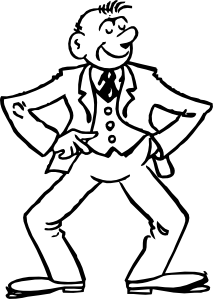 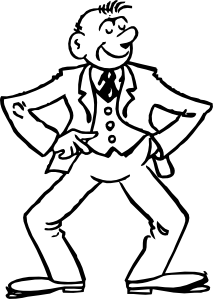 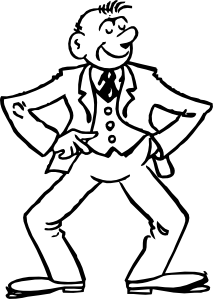 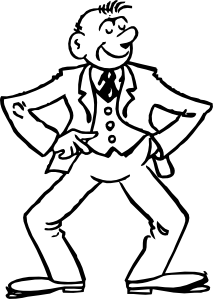 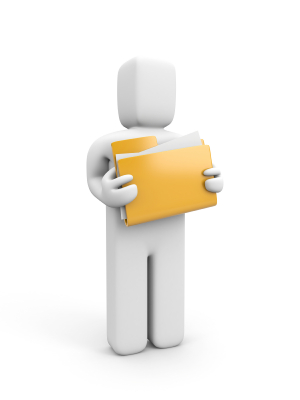 Life cycles
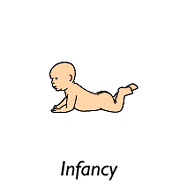 As Individual…
Infancy
Childhood
Youth
Adulthood
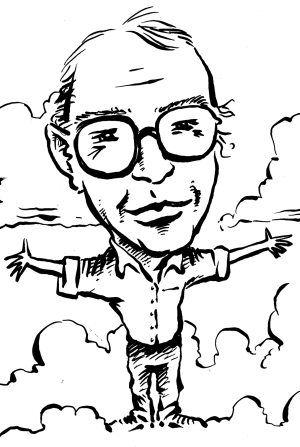 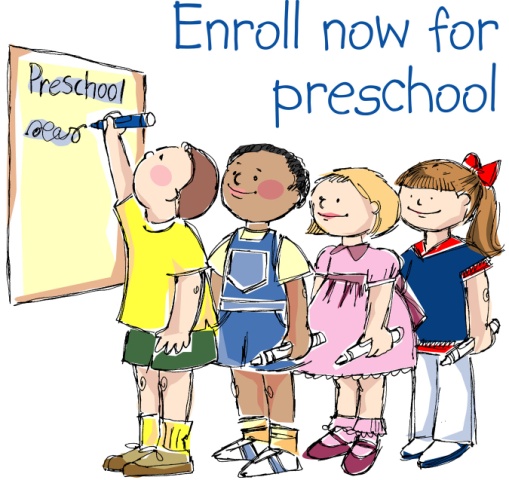 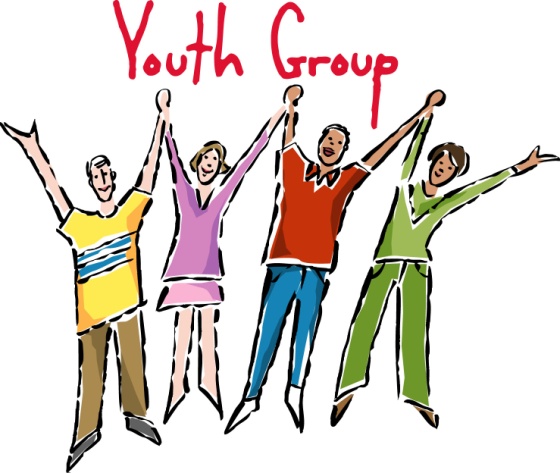 Family Life cycles
Stage 1:  Beginning Family
The married couple establish their home but do not yet have children
Newly married
Make adjustment to married life and each other

Stage 2:  Childbearing Family
From the birth of the first child until that child is 6 years old
Years for caring for preschoolers 

Stage 3:  Parenting/expanding
Children are in school
Caring for school age children and teenagers
Stage 4: Launching
From the time the oldest child leaves the family for independent adult life till the time the last child leaves

Stage 5:  Empty Nest/ Mid years
From the time the children are gone till the parents retire

Stage 6:   Aging Family
Retirement 
One spouse lives alone after death of other (this stages increases as people live longer)
Family Stages
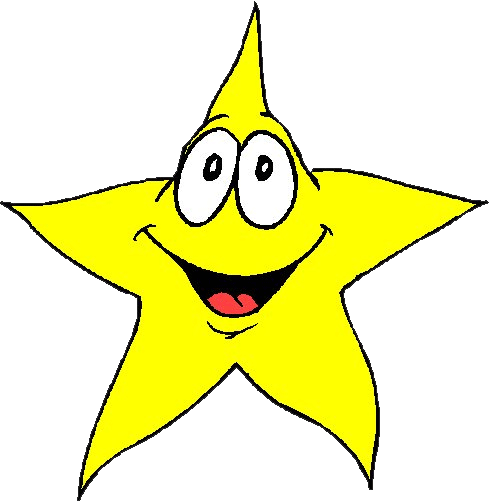 What family stage has the largest increase in population growth?
Aging